Recherches sous Elan
Principes
Elan dispose de quatre moyens de faire des recherches dans les fichiers:
Recherche et remplacement dans le fichier courant
Recherche et remplacement dans un ensemble de fichiers
Recherche (simple) dans un ensemble de fichiers
Recherche structurée dans un ensemble de fichiers
Les remplacements réalisés sur le fichier courant peuvent être annulés en cas d’erreur
Les remplacements sur un ensemble de fichiers ne doivent être effectués qu’avec prudence et une sauvegarde préalable car il n’est pas possible d’annuler les modifications.
Recherche sur le fichier courant
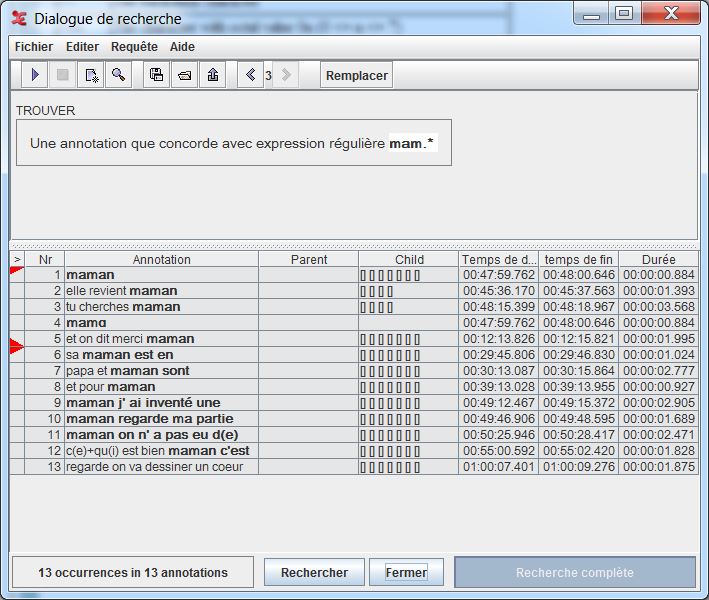 Fonction de base
Recherche d’un élément dans tous champs de la transcription
Limitation possible à un acteur ou un sous-acteur
Recherche d’une expression régulière
Cliquer sur le résultat permet d’accéder directement à la transcription
Il est possible de faire des remplacements
On peut sauver et exporter les recherches
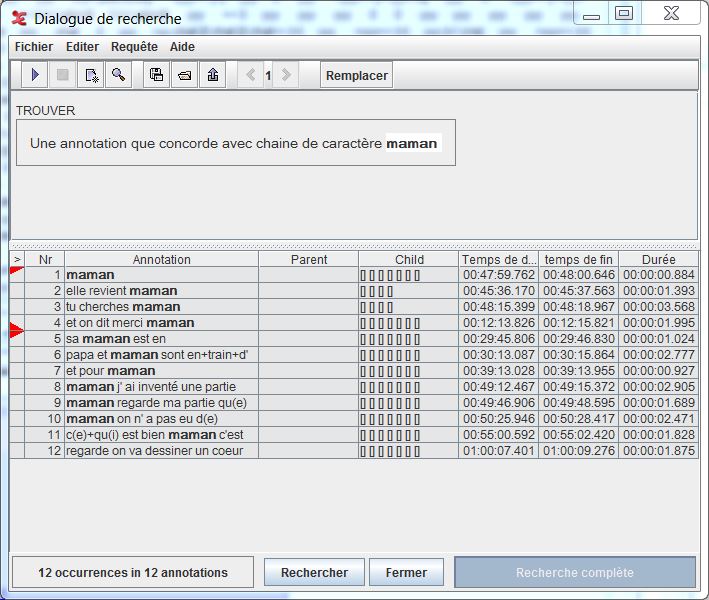 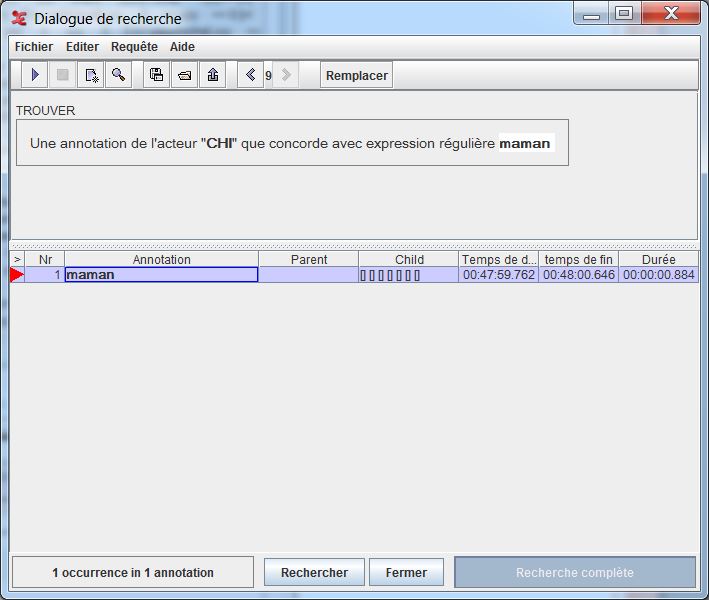 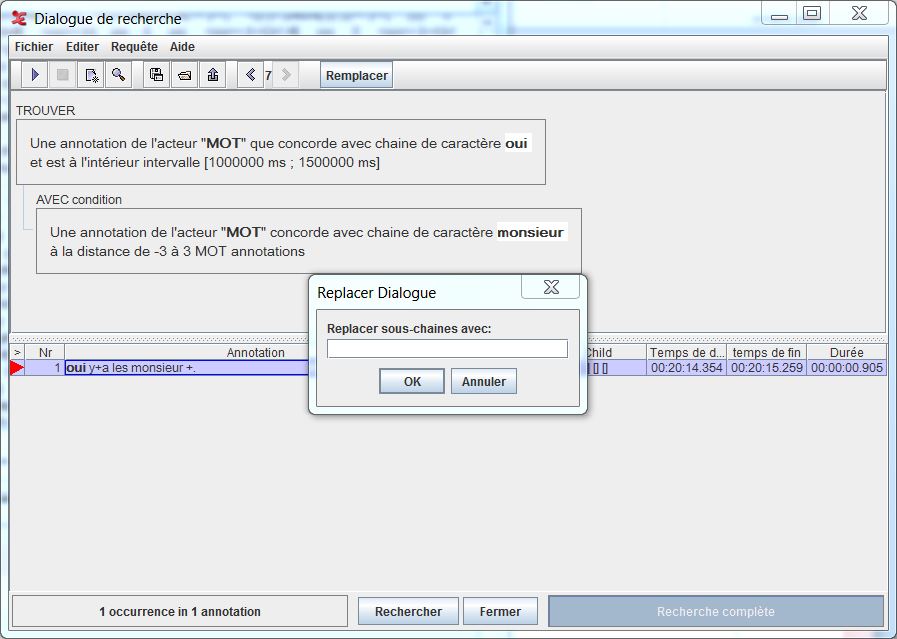 Exemple d’expression régulière
Recherche du mot je pour Madeleine à 3 ans 9 mois: 
je est trouvé 17 fois
Il manque les je avec élision du e muet notés j(e)
j\(?e\)? est trouvé x fois
On rajoute une condition: le mot est accompagné par fais
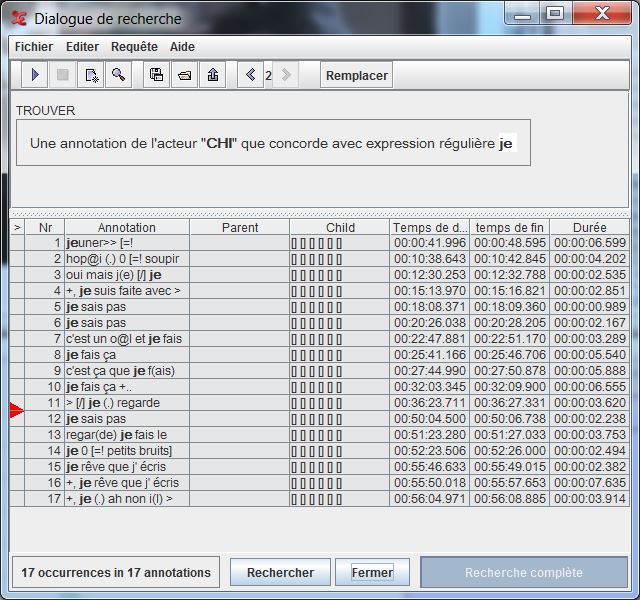 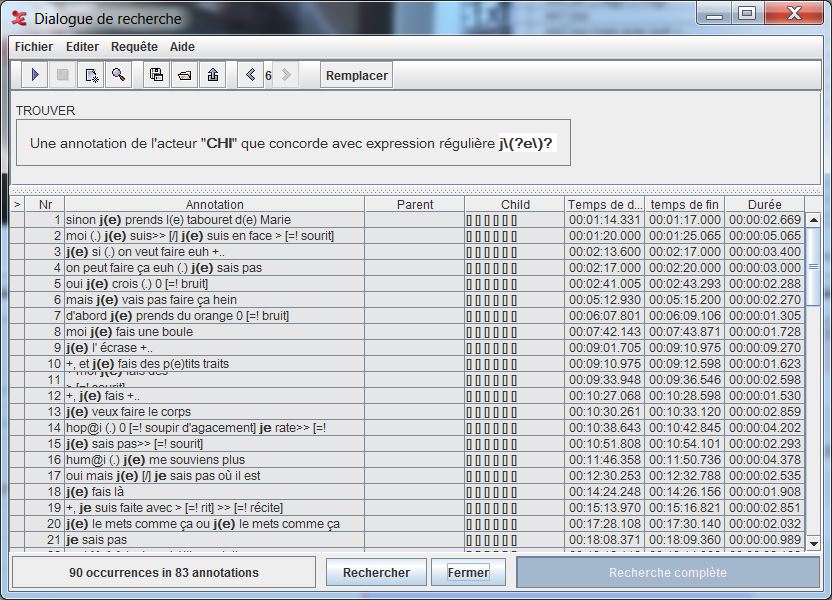 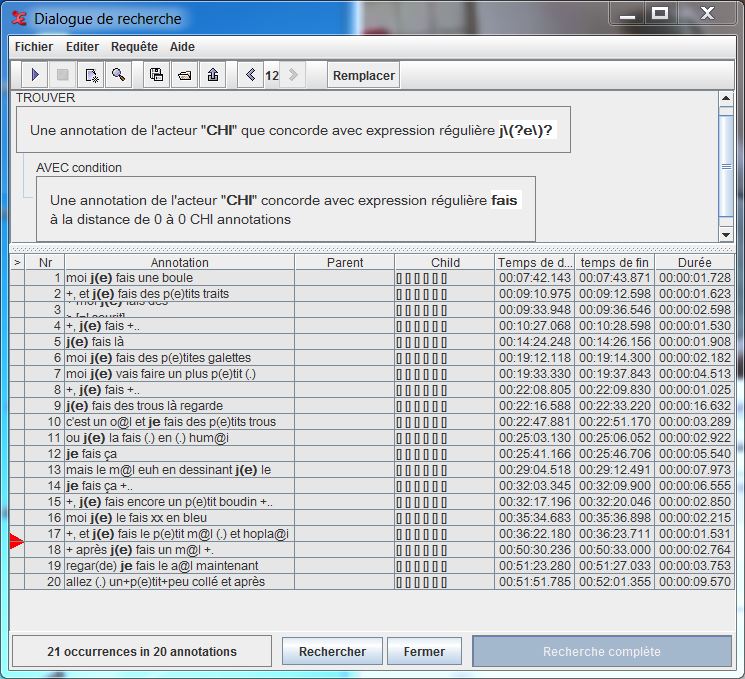 Autres critères de recherche
Les critères de recherche peuvent être accompagnés par des conditions temporelles
Les multiples critères peuvent
être liés par des contraintes 
temporelles
- à une certaine distance
  temporelle, avec ou sans
  recouvrement

ou structurales
- à condition que des 
  templates soient définis
- ou dans les acteurs
  principaux avec une distance
  structurale
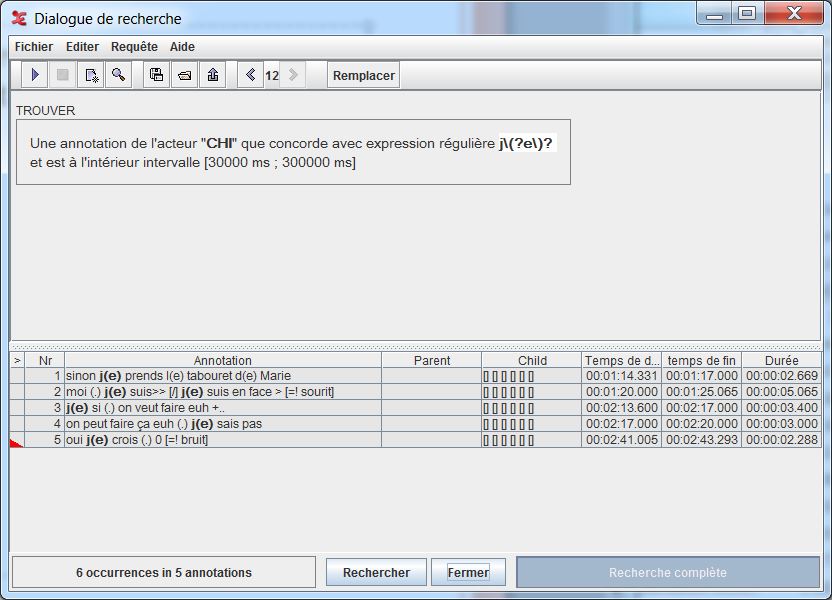 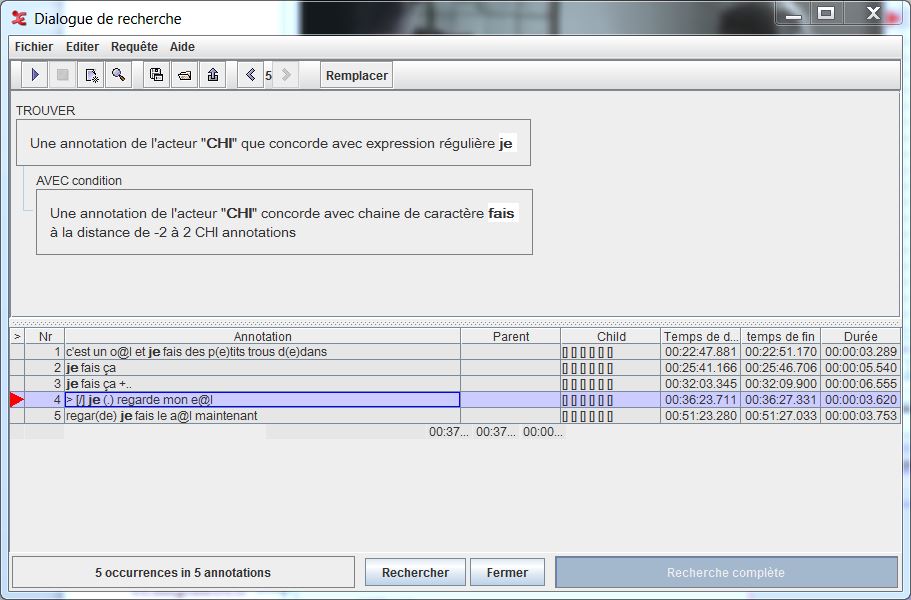 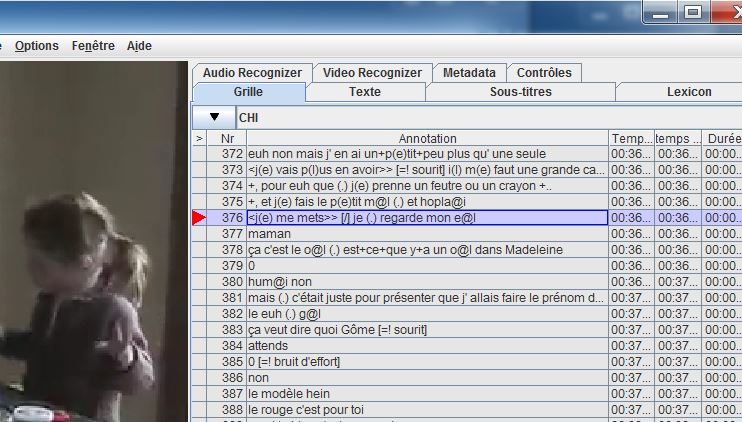 Domaine de Recherche
Les modes 2, 3 et 4 utilisent la notion de domaine de recherche
Il s’agit de définir un ensemble de fichiers définis et choisis en utilisant un même utilitaire appelé automatiquement par ELAN
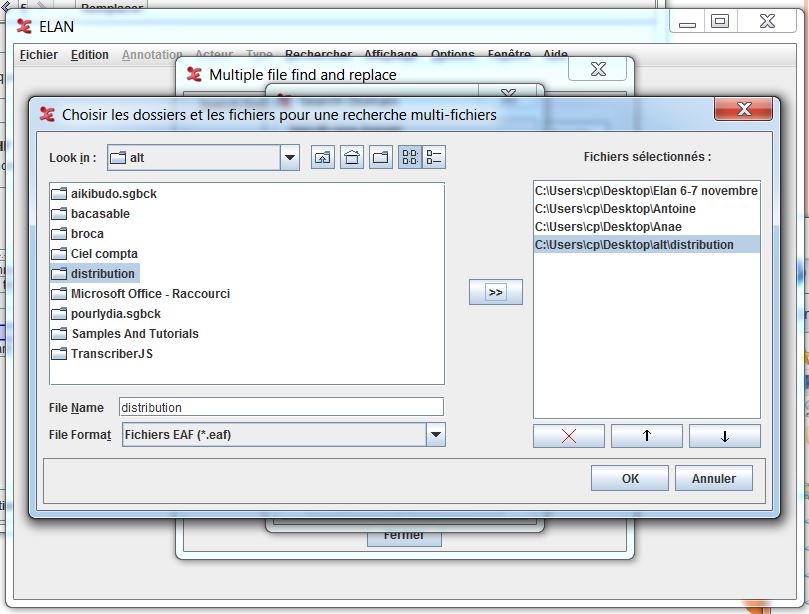 Recherche et remplacement
Cette fonction remplace de manière globale une chaine par une autre.
On peut limiter à un ou plusieurs acteurs et utiliser les expressions régulières
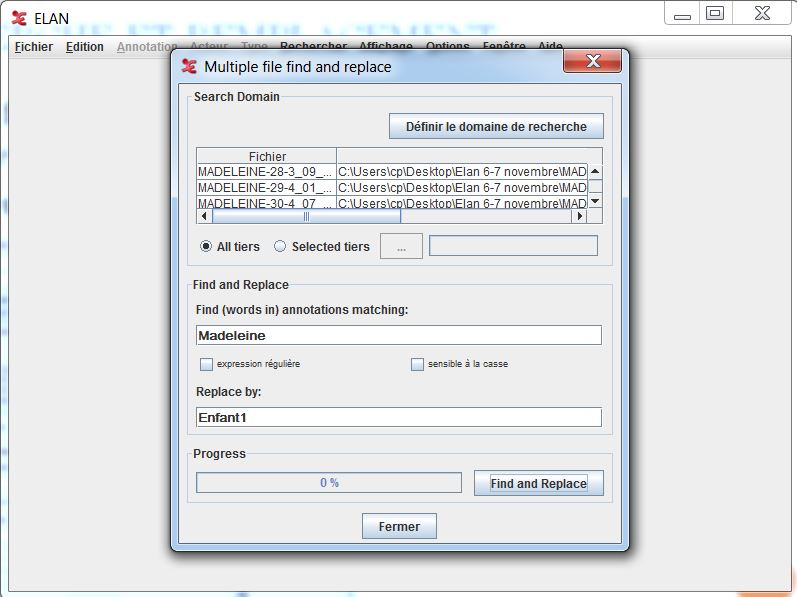 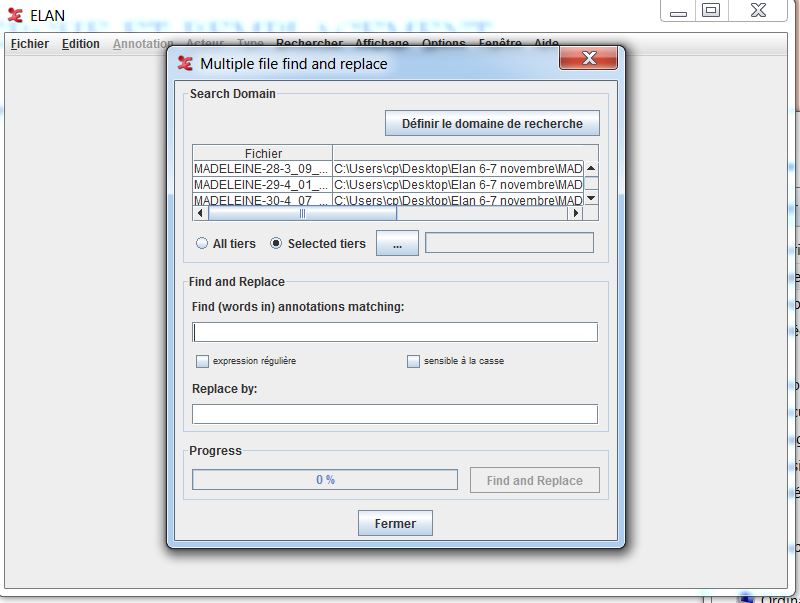 Recherche simple à travers plusieurs fichiers: concordancier
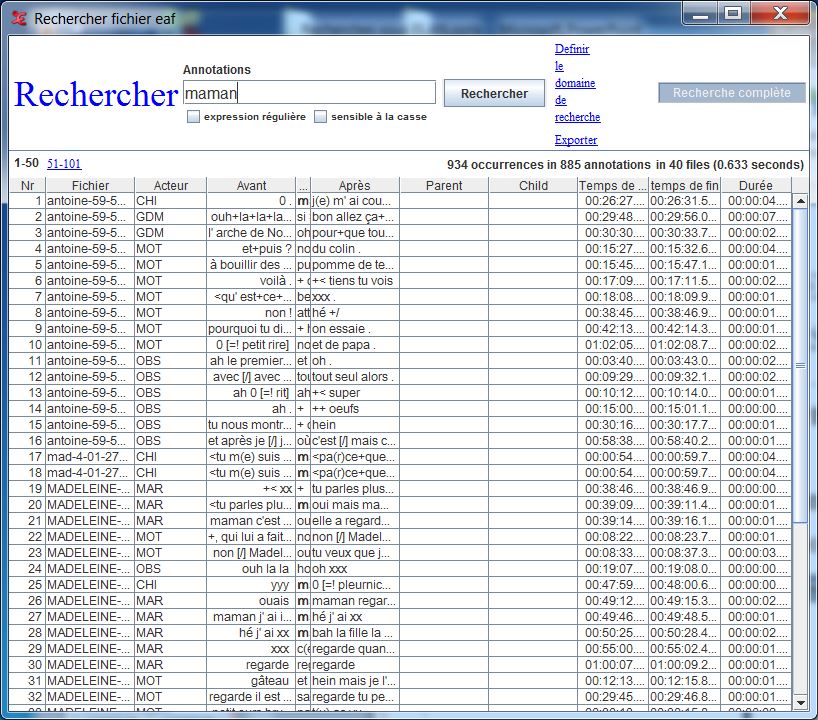 Choisir menu « Rechercher » puis « Recherche EAF multiples »
Penser à définir le domaine de recherche
Donner un item avec ou sans expression régulière
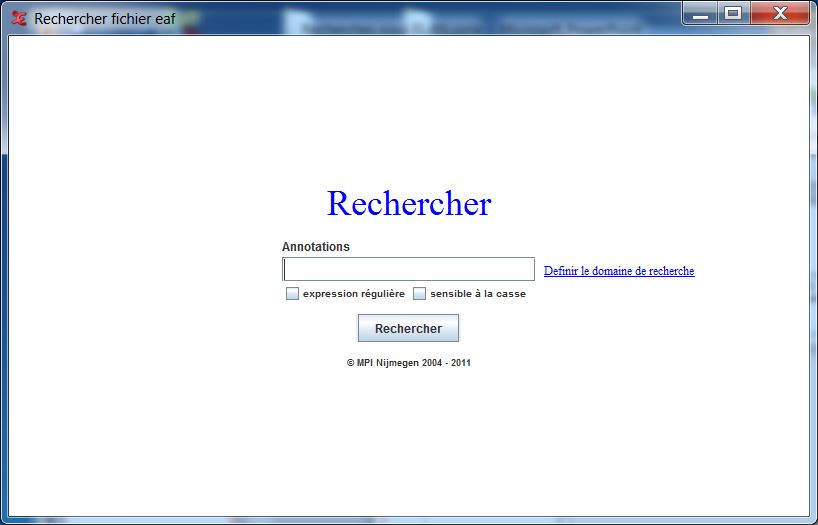 Il n’est pas possible 
de limiter à un 
acteur ou tier
On peut aller
directement à la
transcription
correspondante
en cliquant sur le
résultat
Recherche structurée sur plusieurs fichiers
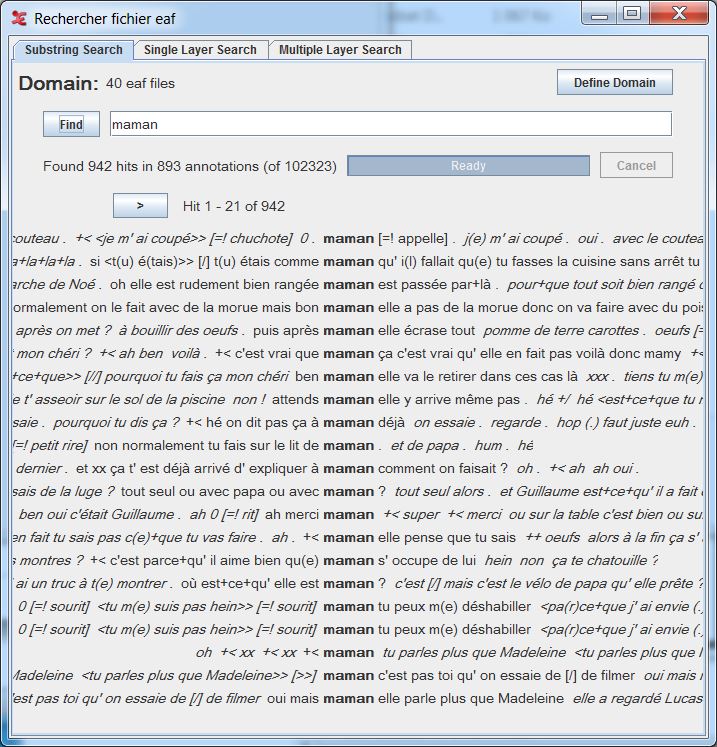 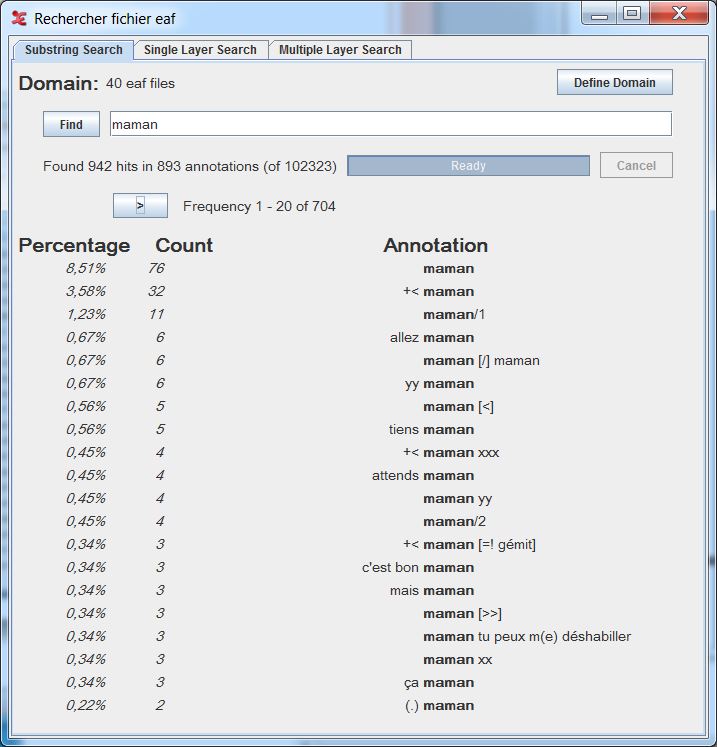 Définir un domaine de recherche
Recherche simple pour un seul mot
Offre tout un ensemble d’options d’affichage:
concordancier
fréquences
alignements
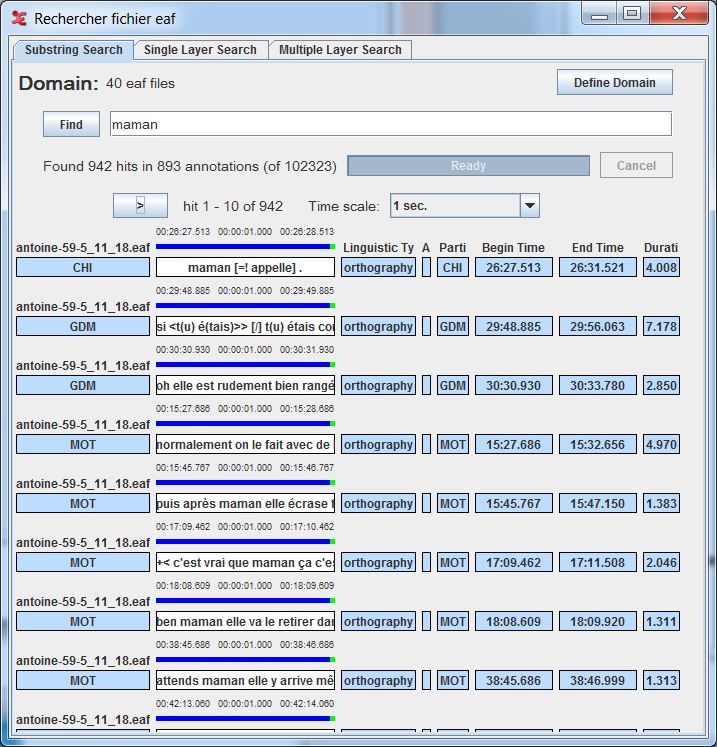 Recherche en contrôlant les acteurs
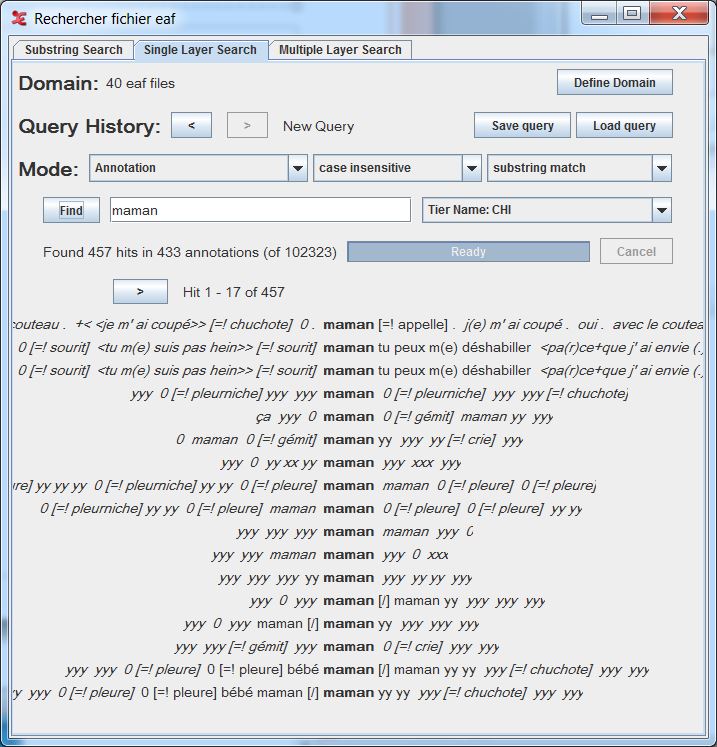 Utiliser Single Layer Search
Toutes les autres options restent disponibles y compris les bulles et aller à l’enregistrement
Recherche sur plusieurs mots
En utilisant l’option « N-gram over annotation » on cherche un mot qui en suit un autre sur plusieurs transcriptions
« Ngram within annotation » cherche plusieurs mots qui se suivent dans une même annotation
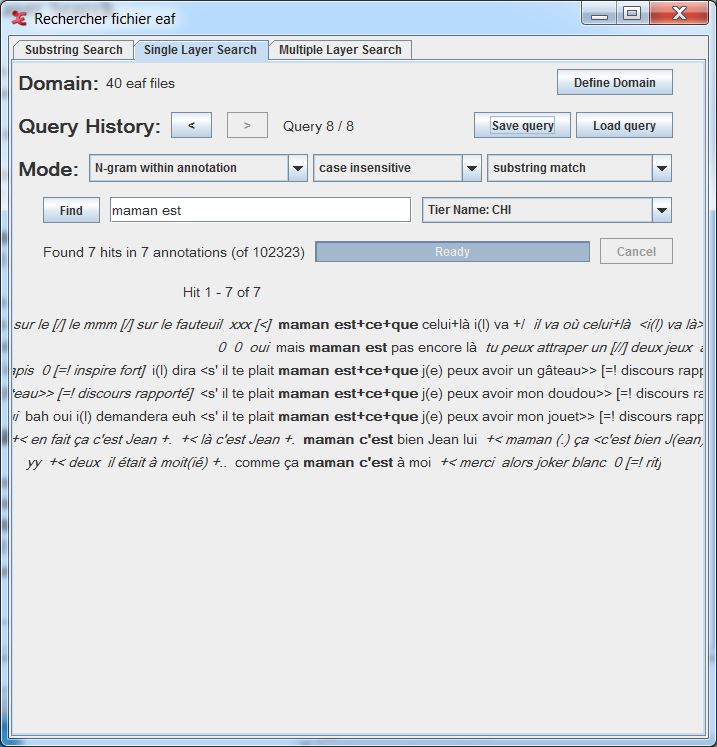 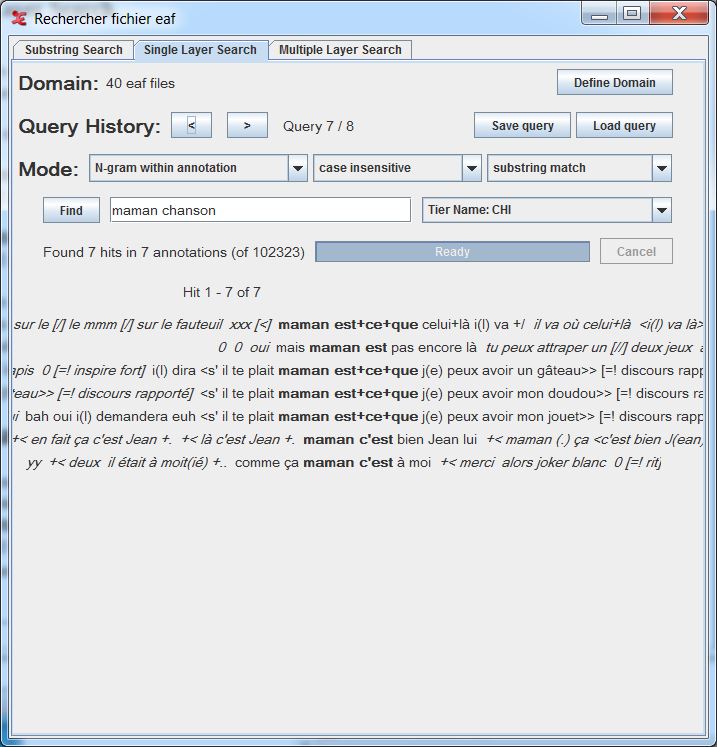 Wild Cards
Dans les recherches sur plusieurs mots on peut utiliser # pour spécifier n’importe quel mot et NOT(x) pour spécifier « pas le mot ‘x’ »
Même système pour plusieurs énoncés
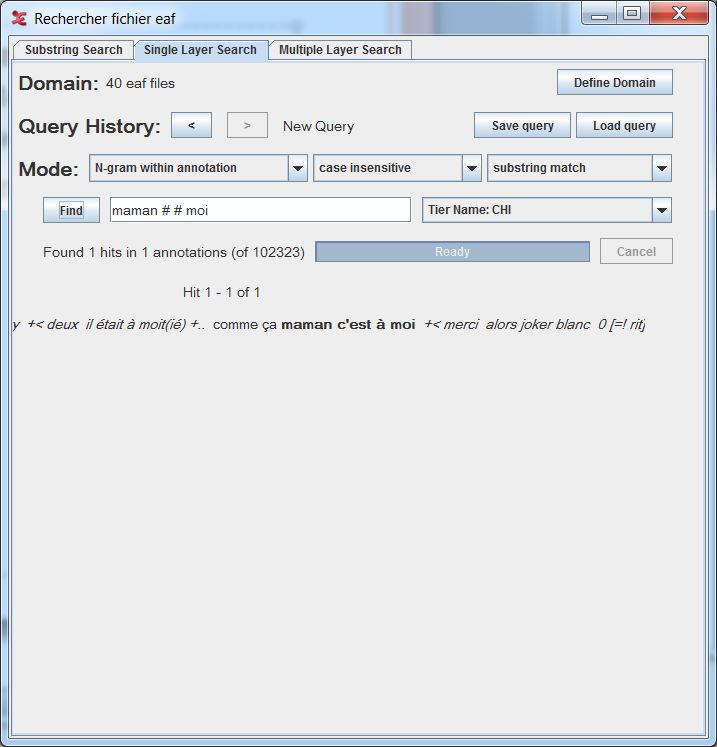 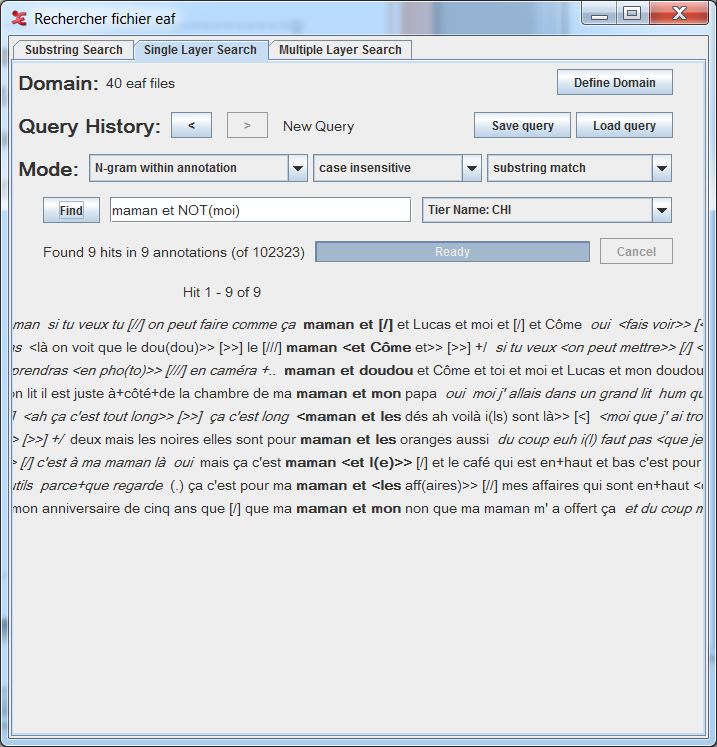 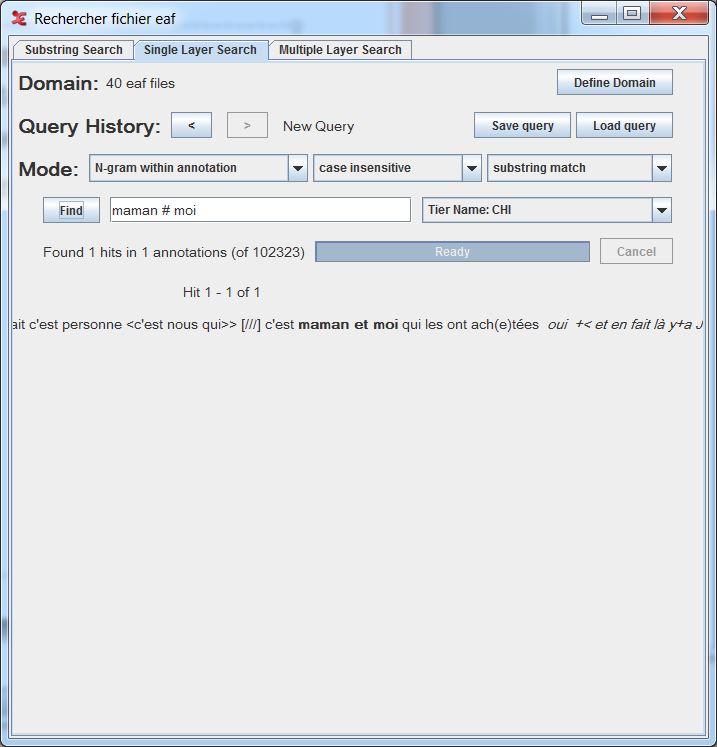 Recherche multiple structurée sur plusieurs fichiers
Recherche sur plusieurs champs qui se superposent
exemple : trouve et maman
Recherche de chaines dans plusieurs annotations de suites en sélectionnant les locuteurs
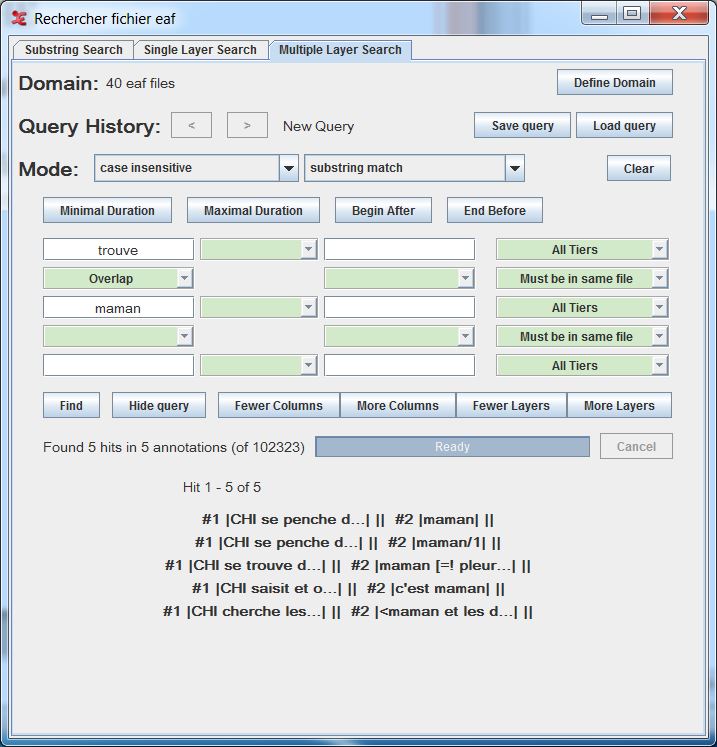 Possibilité de recherche avec variable pour transcriptions bien structurées
Chercher si le même pattern se répète sur plusieurs occurrences
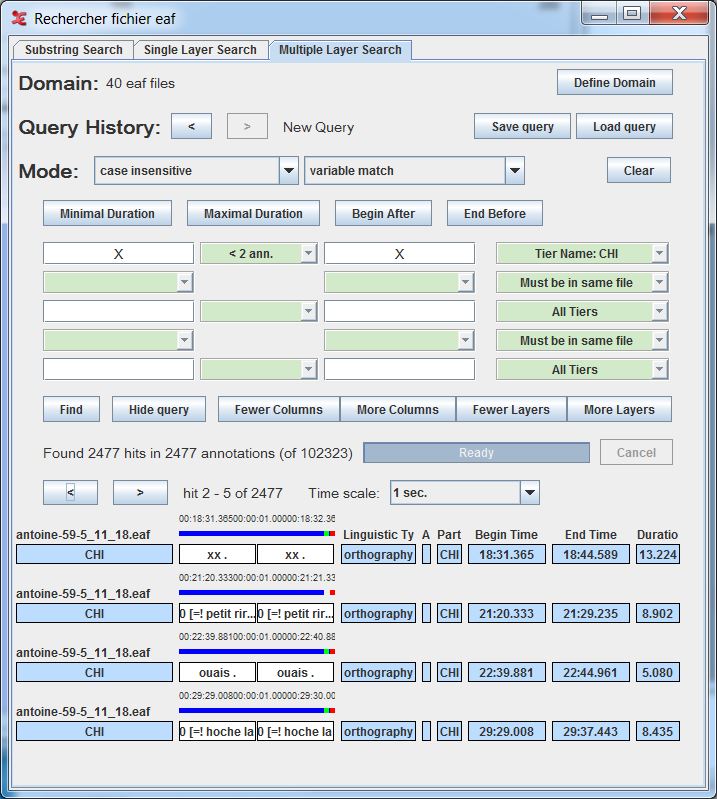 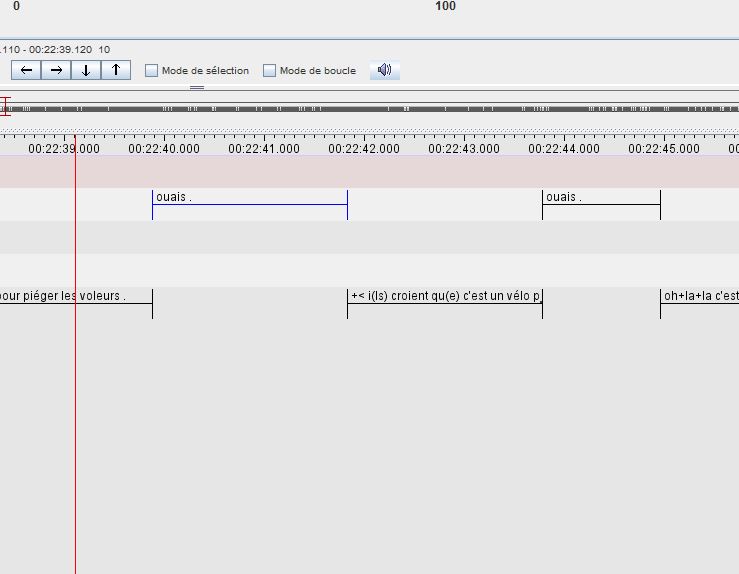